Digitization and Reconstruction of Muon Detector in CEPCSW

Weiqi Meng
2024.12.30
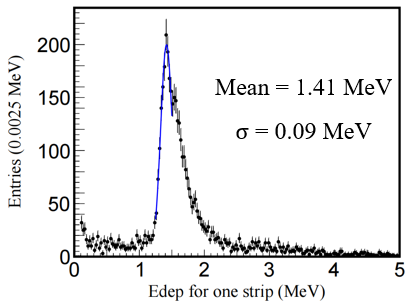 Digitization
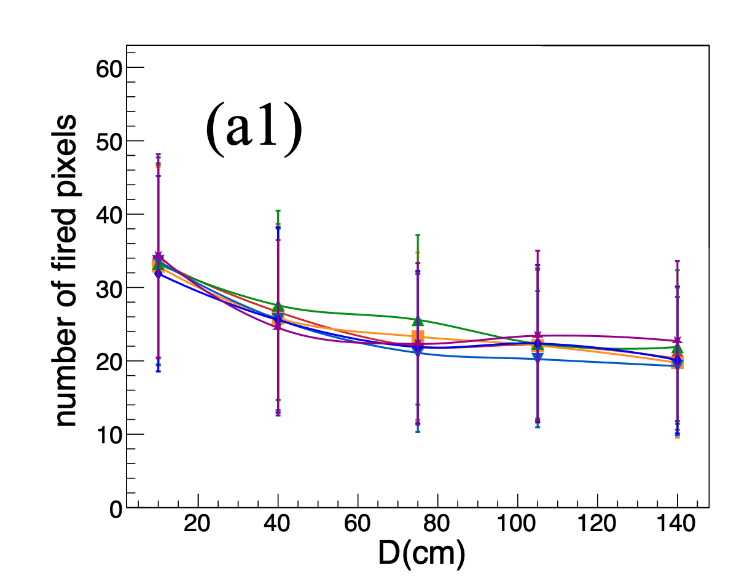 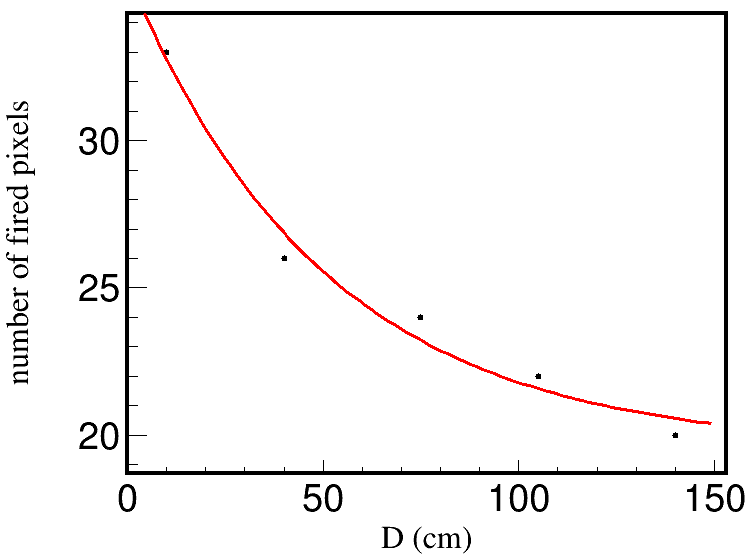 Zhang H, Wang X, Ma W, et al. Journal of Instrumentation, 2024, 19(06): P06020.
The relationship between the number of photons received by the SiPM at the scintillator endpoint and the distance from the hit point to the SiPM under 1 mip energy deposition.
The fitting results of the distribution shown in the left figure.
Digitization
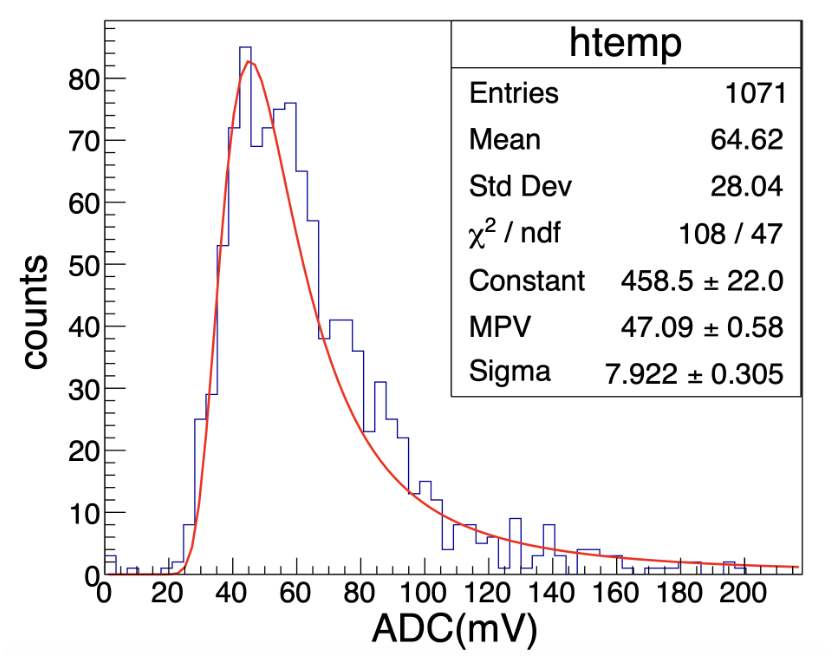 The ADC distribution corresponding to the SiPM output for a 1 MIP energy deposition.
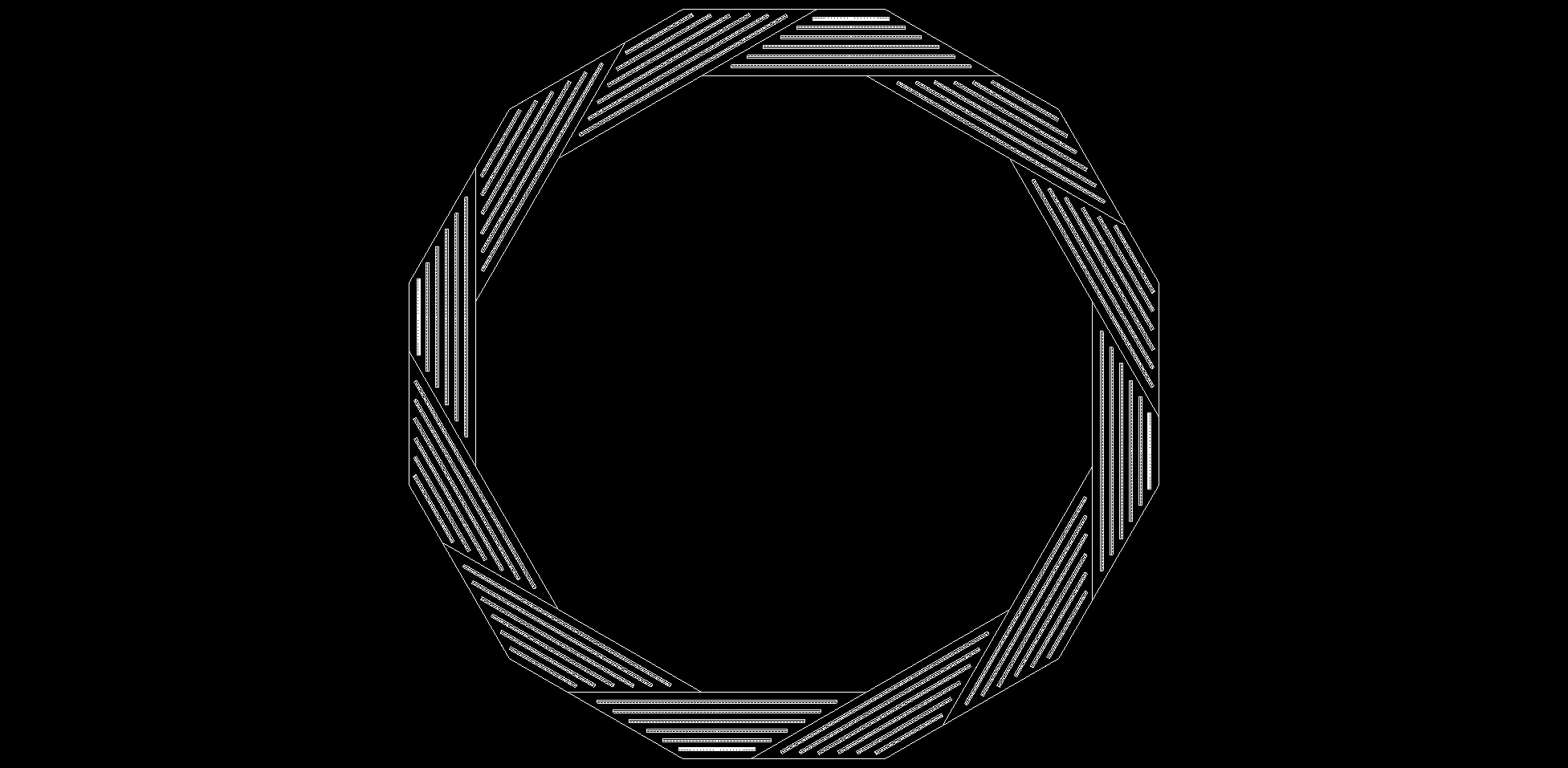 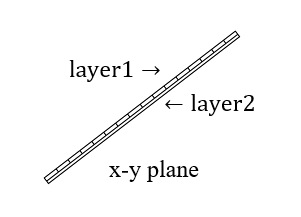 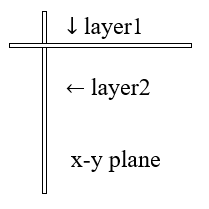 In a superlayer of Endcap, layer1 gives pos.y, layer2 gives pos.x, both can give pos.z.
In a superlayer of Barrel, layer1 gives pos.x and pos.y, layer2 gives pos.z.
Muonid: Record the superlayers with scintillator signals. 
For the barrel part: the particle is considered a muon when the number of superlayers with signals in one sector and its adjacent sector exceeds 3 or 4. 

For the endcap part: the particle is considered a muon when the number of superlayers with signals inside one end of the endcap exceeds 3 or 4. 

If the particle passes through both the barrel and the endcap, it is considered a muon when the sum of the number of superlayers with signals in the barrel and endcap exceeds 3 or 4.
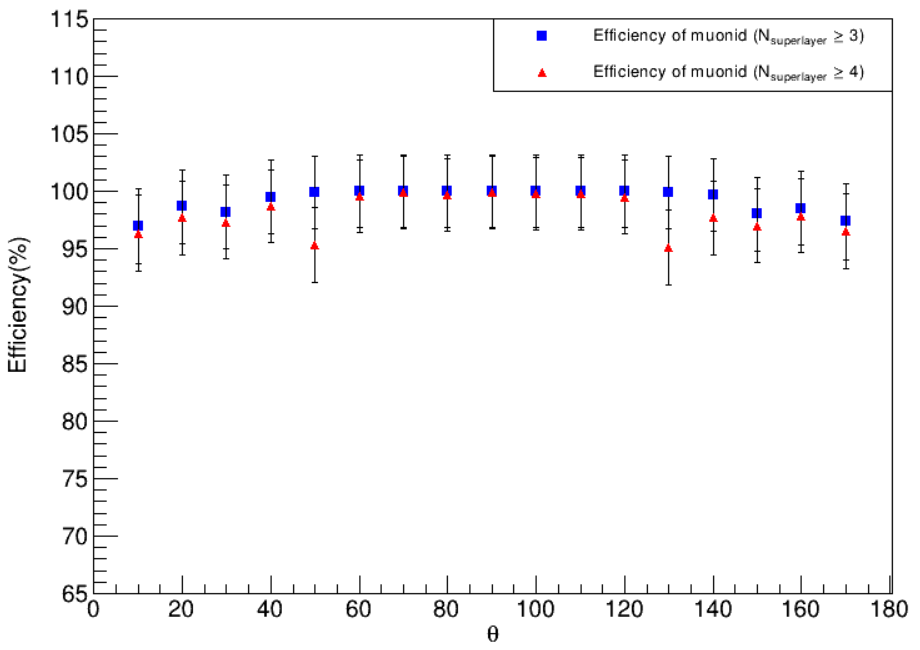 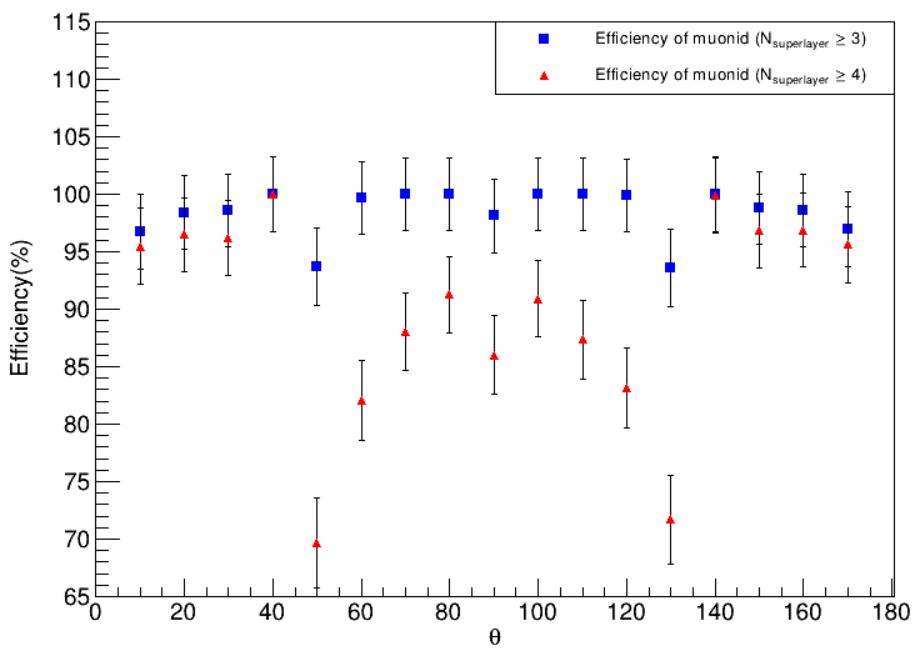 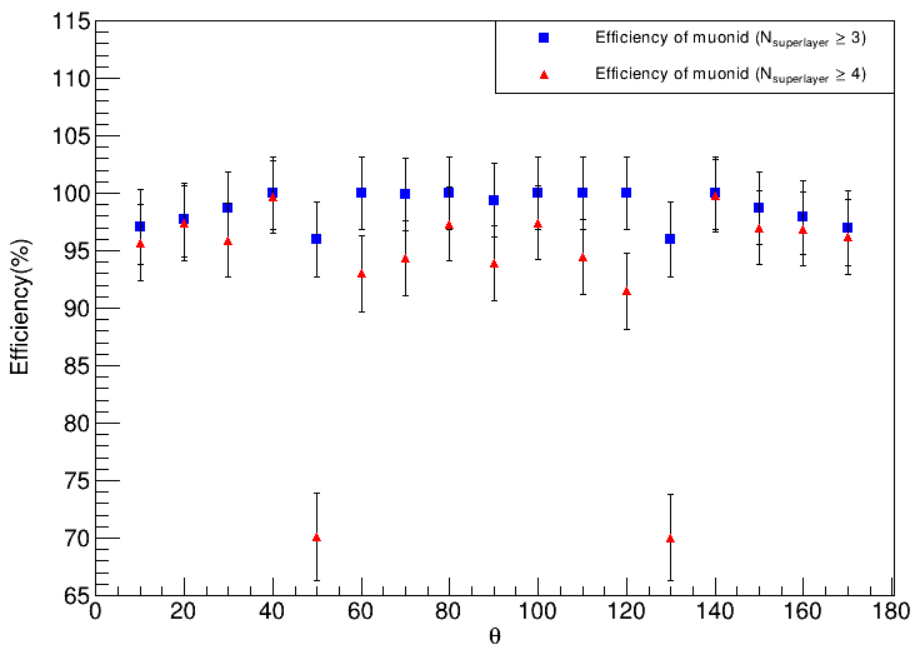 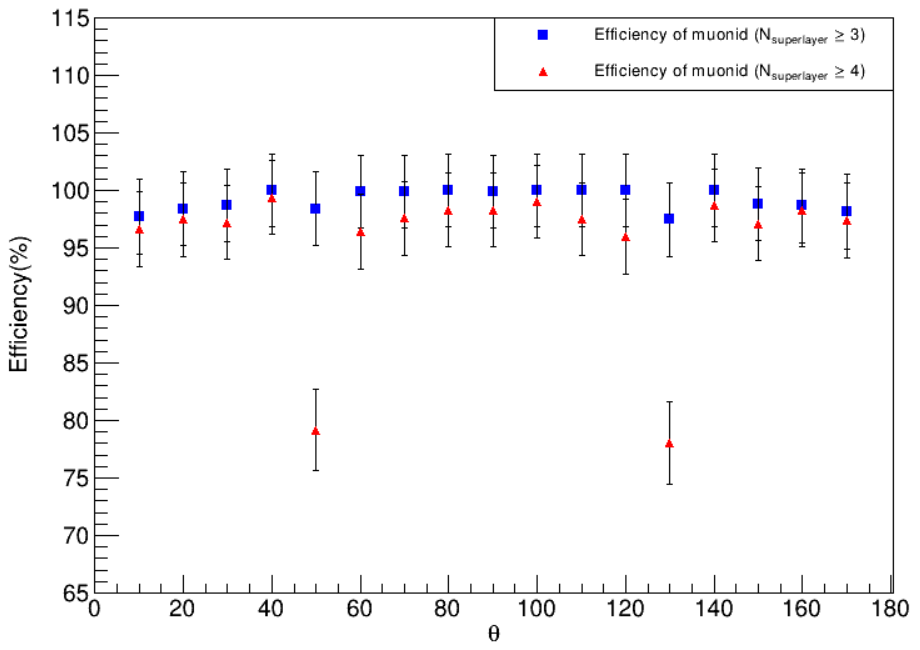 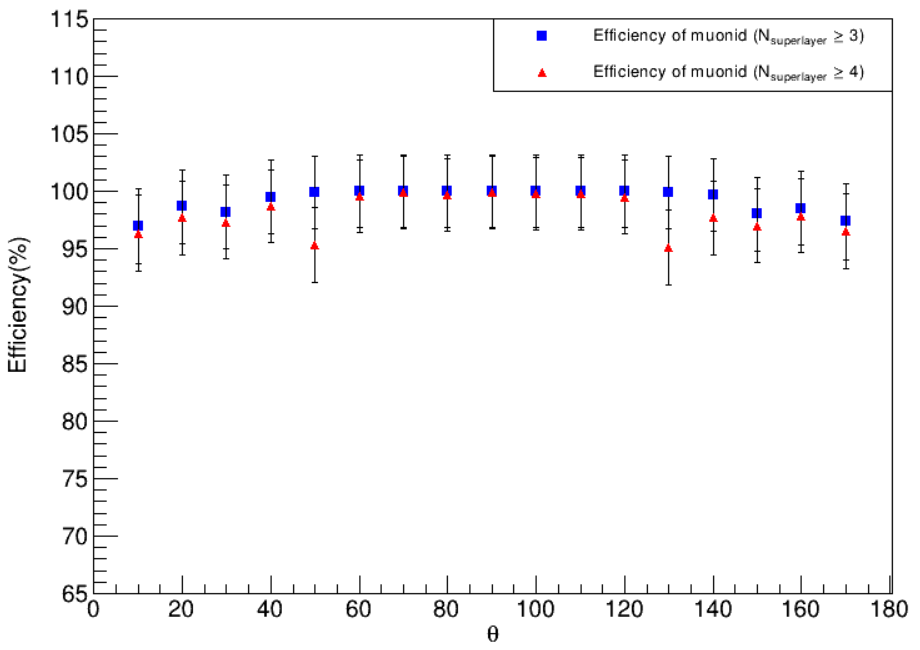 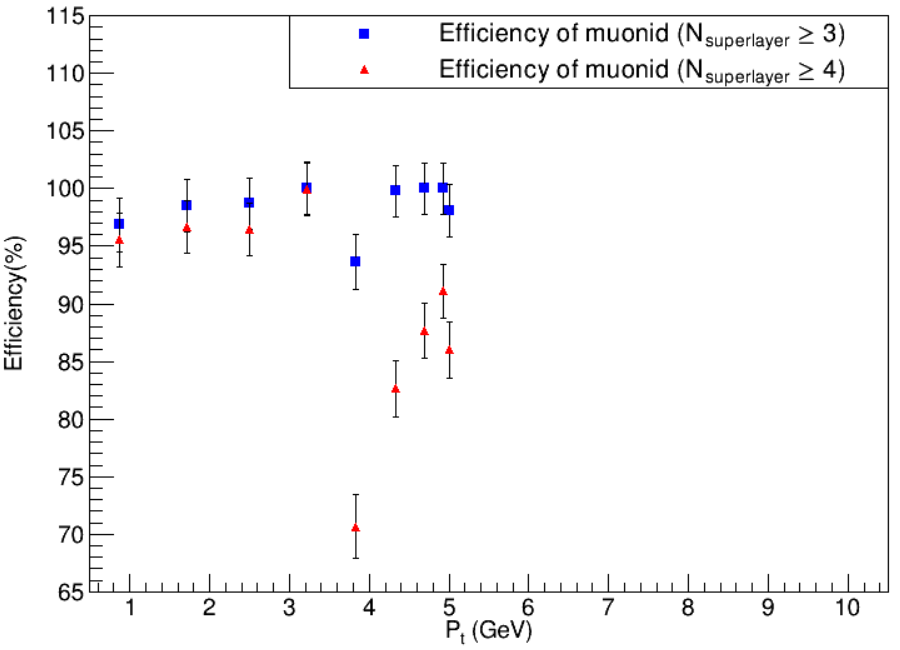 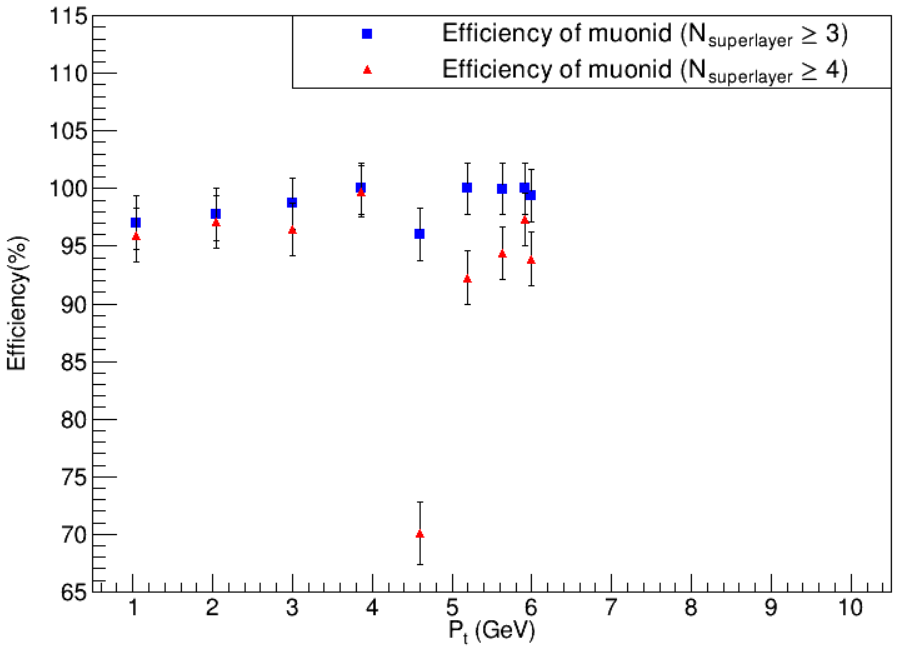 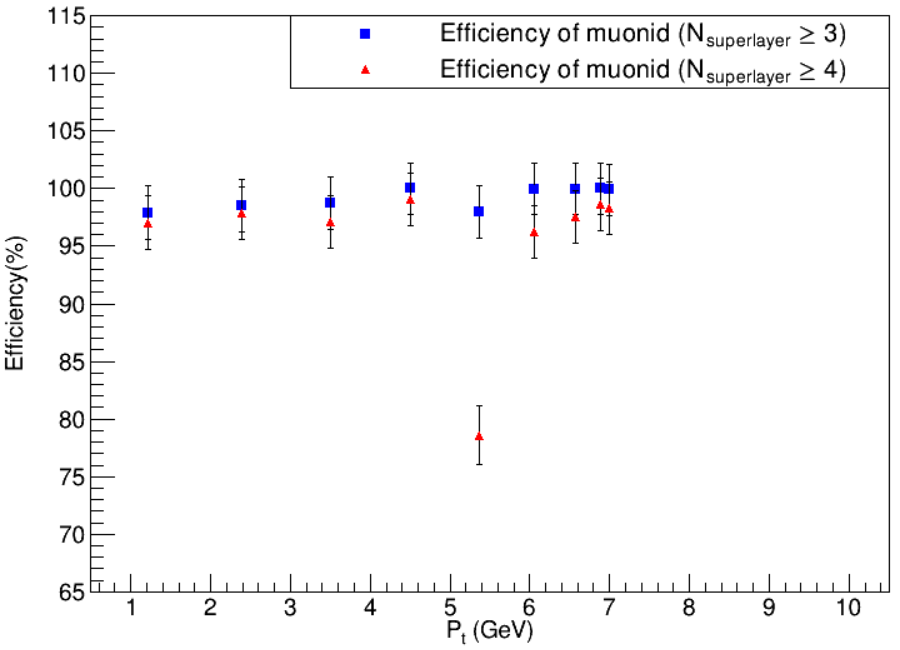 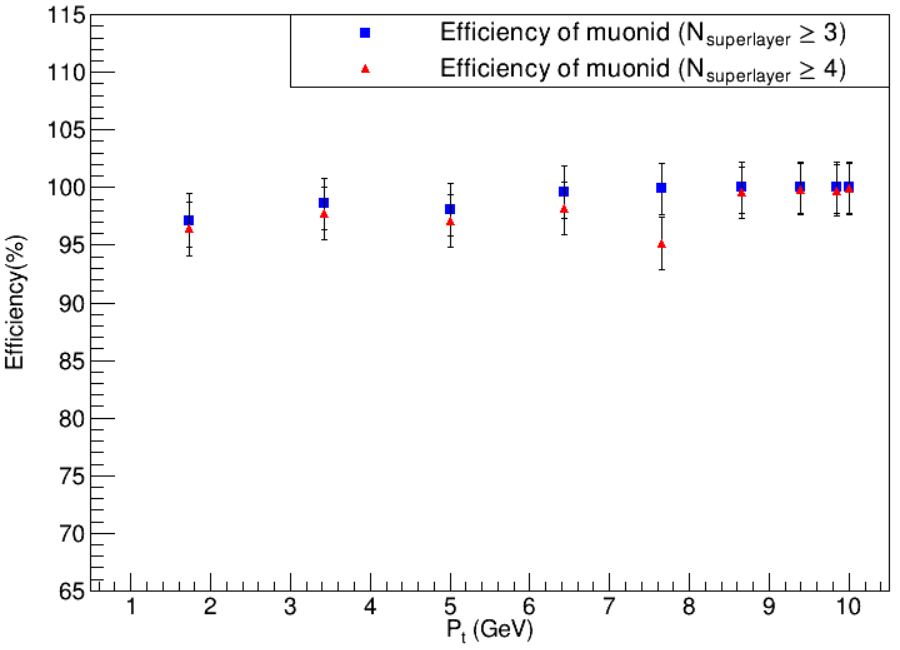